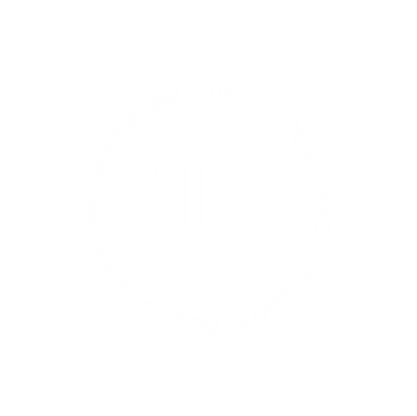 Дата проведення – 03.06.2022час  проведення – 13.00Заняття міської школи молодого майстра(вихователі, ІІІ-й рік роботи)Художньо-продуктивна діяльність як засіб формування мистецько-творчої компетентності дошкільників
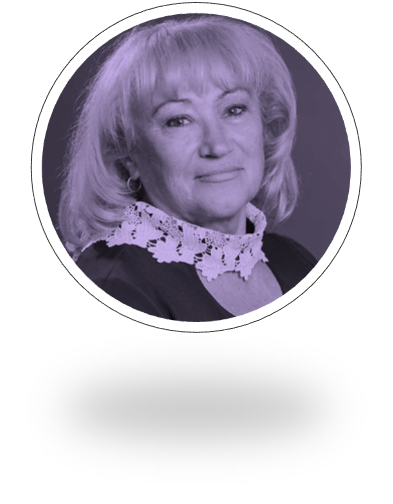 Спікер: консультант КУ «ЦПРПП ВМР» Лариса Бондарчук
Ключові компетентності  дитини визначені в інваріантній частині  оновленого БКДО
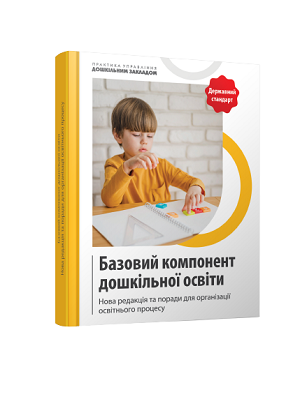 рухова і здоров’язбережувальна,
 особистісна, ігрова, предметно-практична та технологічна, 
сенсорно-пізнавальна, логіко-математична та дослідницька, 
природничо-екологічна з навичками, що орієнтовані 
на сталий розвиток,
 соціально-громадянська, комунікативна, 
мовленнєва, художньо-мовленнєва, 
мистецько-творча
Види мистецько-творчої діяльності:
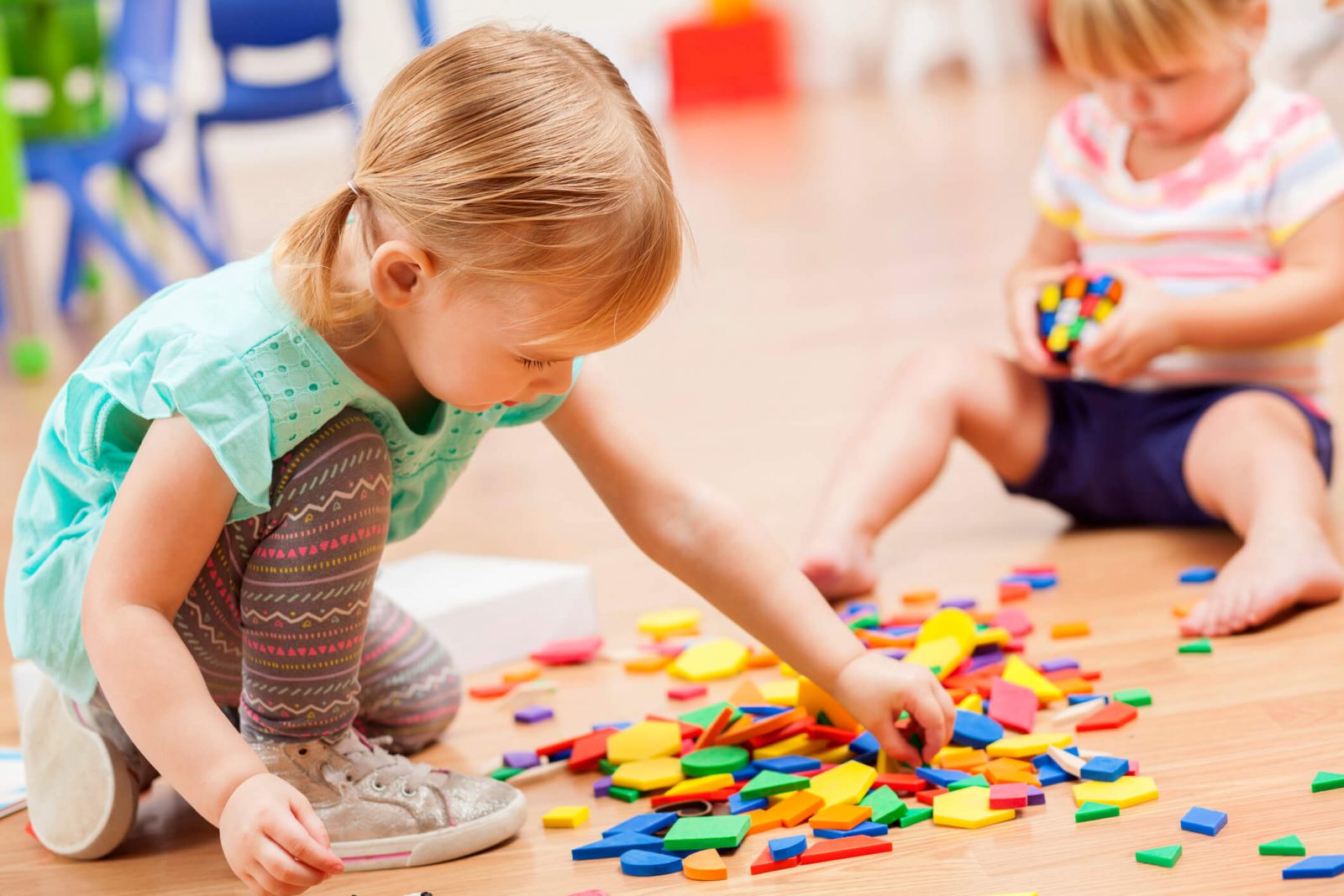 художньо-продуктивна, 
музична, 
театралізована, 
самостійна художня діяльність
художньо-продуктивна діяльність включає:
вільне малювання;
ліплення;
аплікацію;
комунікації в мистецтві.
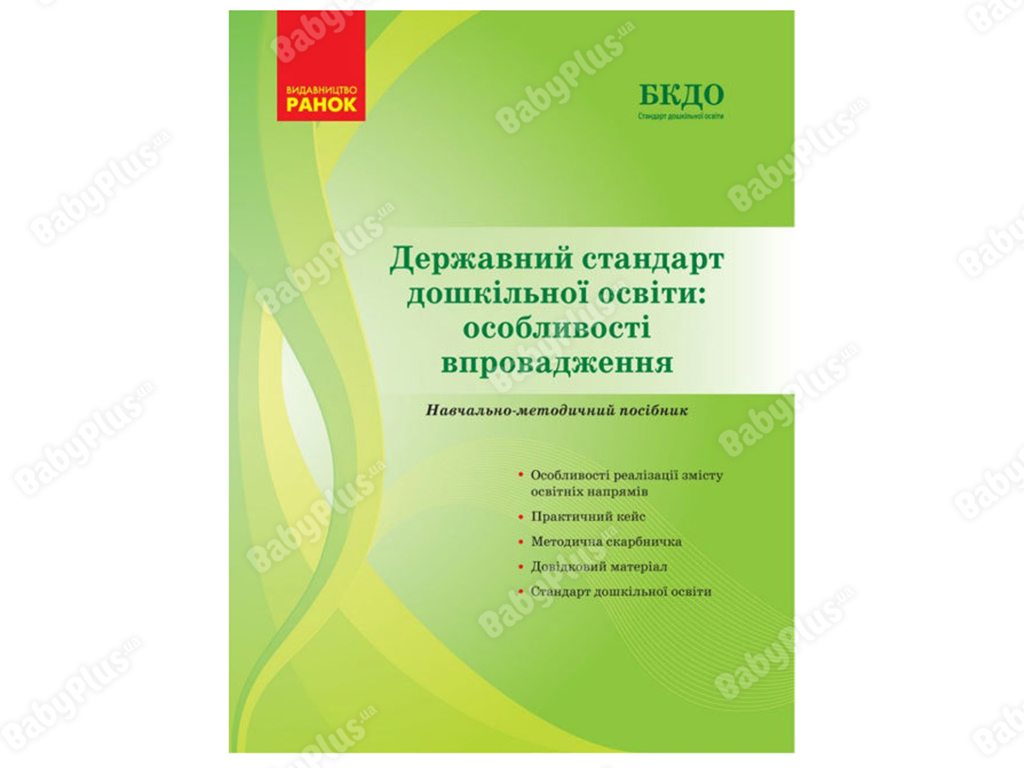 види діяльності виконують функцію:
позитивно-емоційного збагачення; 
викликають емоції радості, захоплення, натхнення; 
задовольняє гостру потребу дітей у самовиявленні і є одним із найулюбленіших занять дошкільників.
витісняють тривожність, напругу, почуття безпорадності
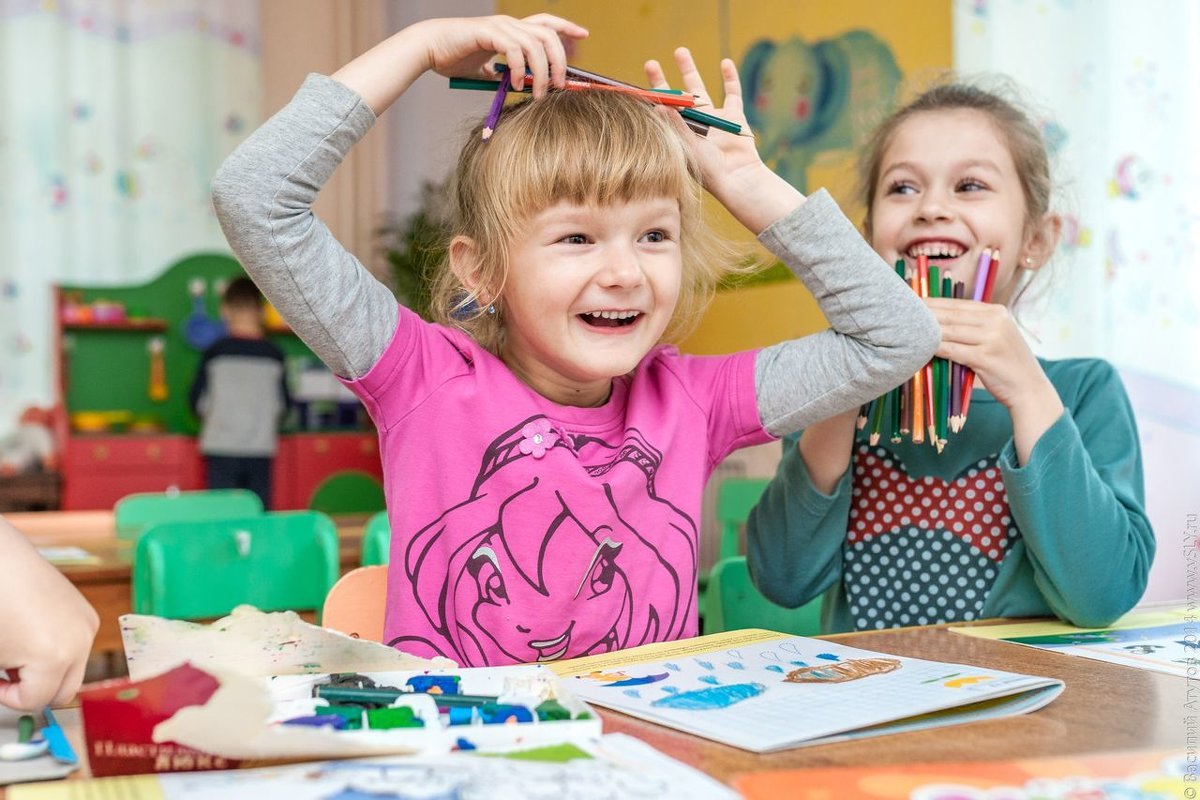 Дошкільники виявляють:
високу зацікавленість і невелику стомлюваність
Ці фактори позитивно впливають на емоційний стан, загальний психічний розвиток дитини і разом з тим ця діяльність - є засобом всебічного розвитку дитини.
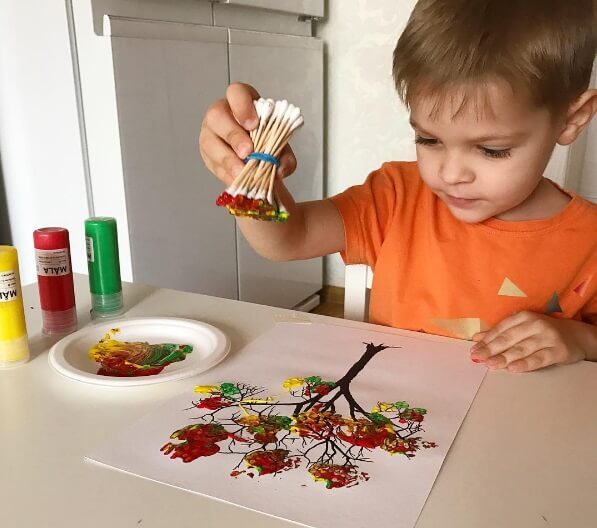 в дитини формуються
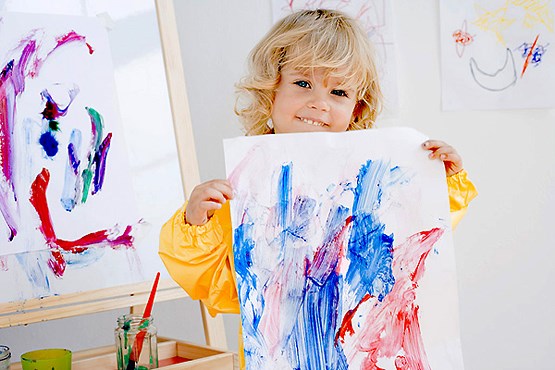 Образотворча діяльність надає можливість доступними засобами висловити
дозволяє дитині відобразити свої враження про навколишній світ, висловити своє ставлення до нього
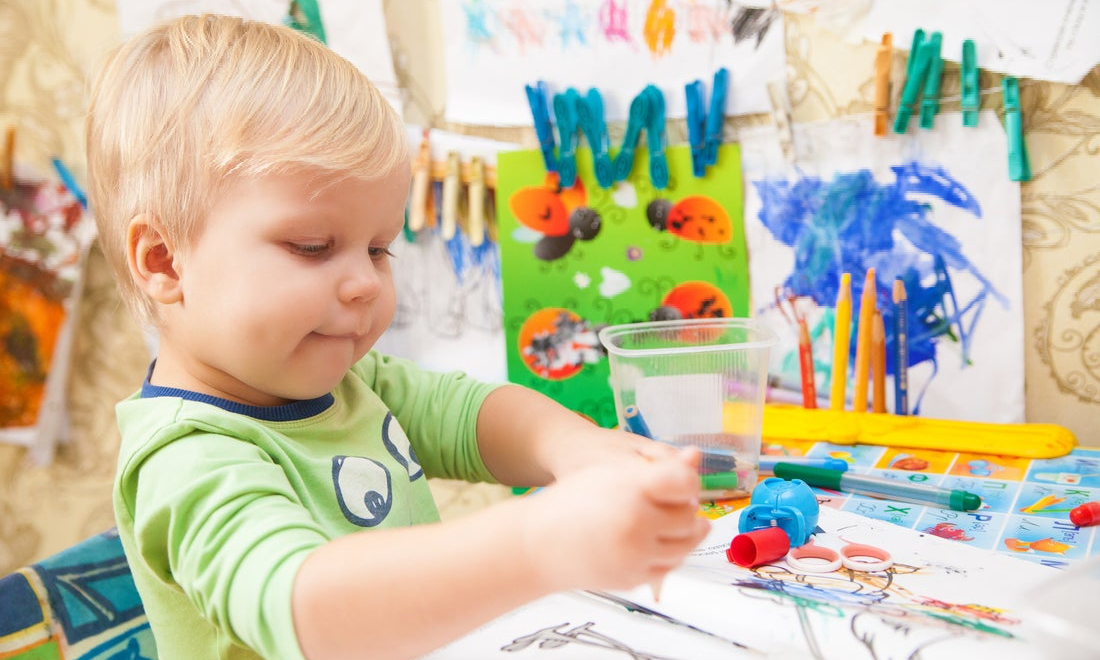 Створюючи малюнок, ліплення, аплікацію діти відзначають
ставлення до зображуваного – це прояв не тільки естетичної оцінки, а й громадської спрямованості дошкільної творчості, що має важливе значення для морального виховання дітей
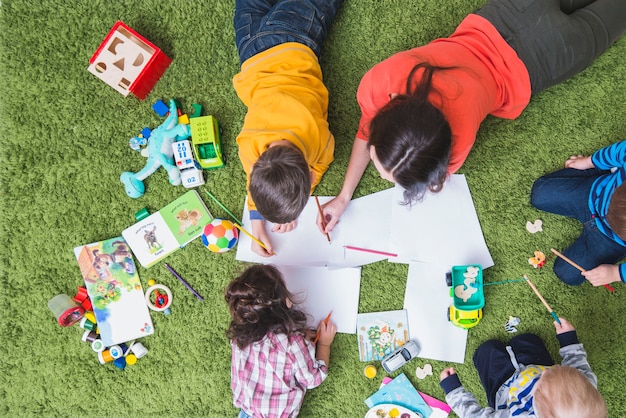 В процесі занять  у дітей виховуються морально-вольові якості
прийоми художньої праці
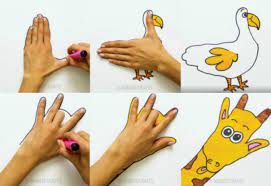 без застосування трудового зусилля, цілеспрямованих дій, вміння доводити почате до кінця, долаючи труднощі, дитина не може отримати зображення, яке залишило б йому радість і сподобалося б оточуючим. Подолання труднощів, отримання результату, який задовольняє дитину, мають велике загальне виховне значення
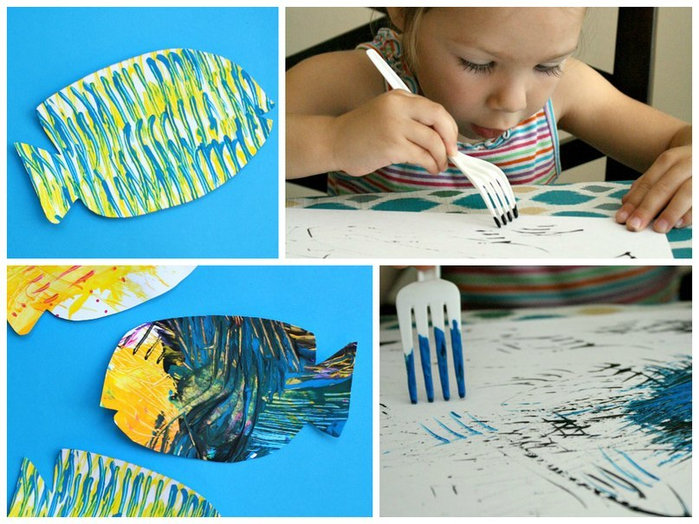 Продуктивна діяльність надає великі можливості для розвитку мовлення дитини – дошкільника
Важливе значення в здійсненні підготовки до шкільного життя має вироблення психологічної готовності до навчання
методи і прийоми, які викликають позитивний емоційний відгук та формують мистецько-творчу компетентність дітей:
паузи споглядання та паузи вслуховування;
словесні: мистецтвознавча розповідь, обговорення, діалог та полілог, заохочення, порада;
практичні: експериментування з матеріалами, інструментами, звуками, формами, атрибутами, створення образу в різних видах мистецької діяльності;
вправляння в мистецьких техніках, зокрема ліплення.
Чим багатше враження дітей,  тим набагато змістовніше їх життя, тим більше буде розвиватися їх уява, а за умови своєчасного оволодіння дітьми способами зображення малюнки та аплікації їх будуть більш різноманітними, цікавими і виразними
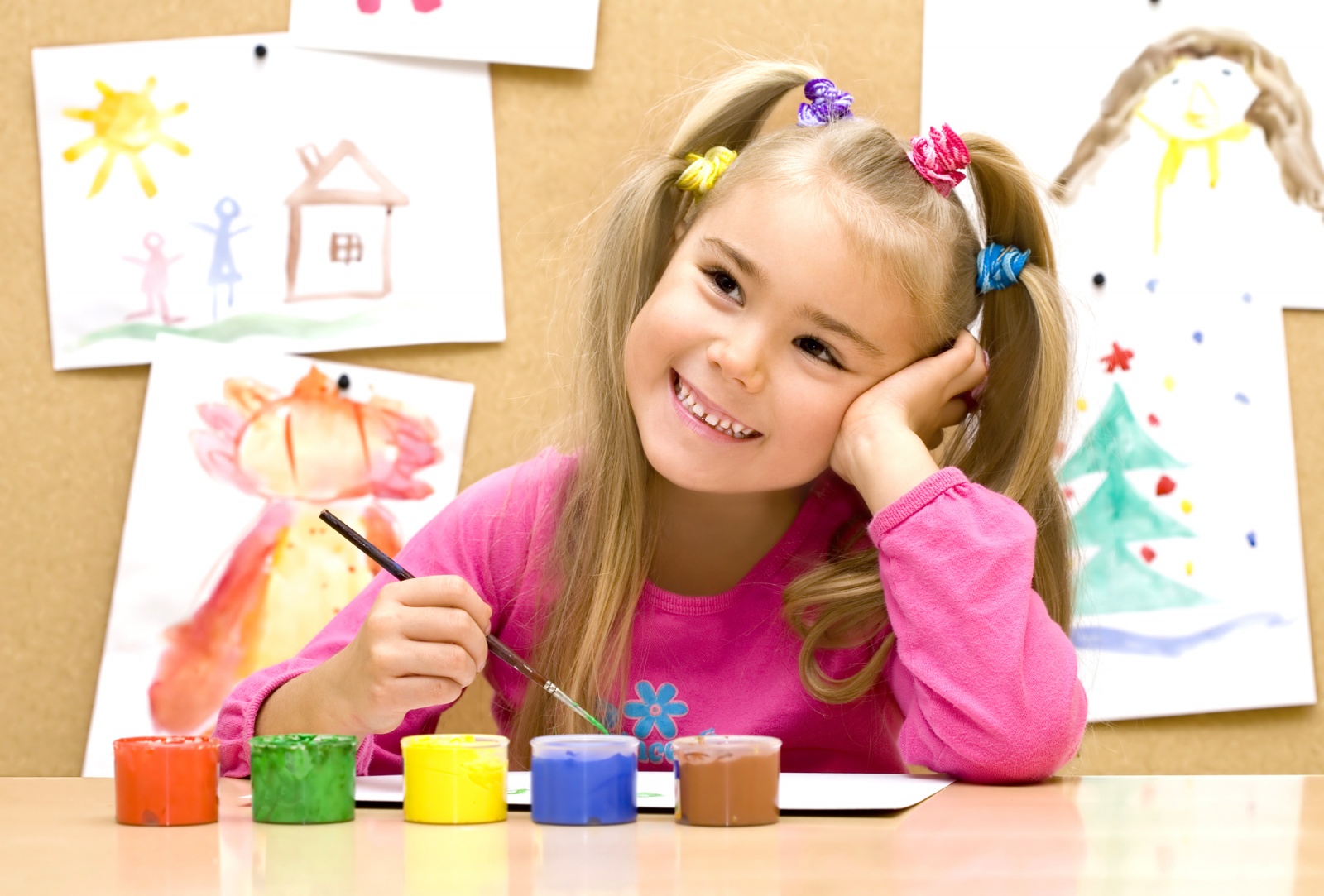 Використані джерела:
1.Базовий компонент дошкільної освіти (Державний стандарт дошкільної освіти). Нова редакція – 2021.
 https://mon.gov.ua/ua/osvita/doshkilna-osvita/bazovij-komponent-doshkilnoyi-osviti-v-ukrayini

2.Дитина у світі мистецтва. О. Половіна, щомісячний науково-методичний журнал МОН У «Дошкільне виховання», 2021, №2 https://mon.gov.ua/storage/app/media/doshkilna/2021/02/22/Dytyna%20u%20sviti%20mystetstva.pdf

3. Державний стандарт дошкільної освіти: Особливості впровадження /Упоряд: С.Г.Косенчук; І.М.Новік, О.В.Венгловська, Л.В.Куземко. – Харків: Вид-во «Ранок», 2021
4. Інтернет-ресурси:картинки, стокові фото
 https://ru.depositphotos.com ›
Дякую за увагу!